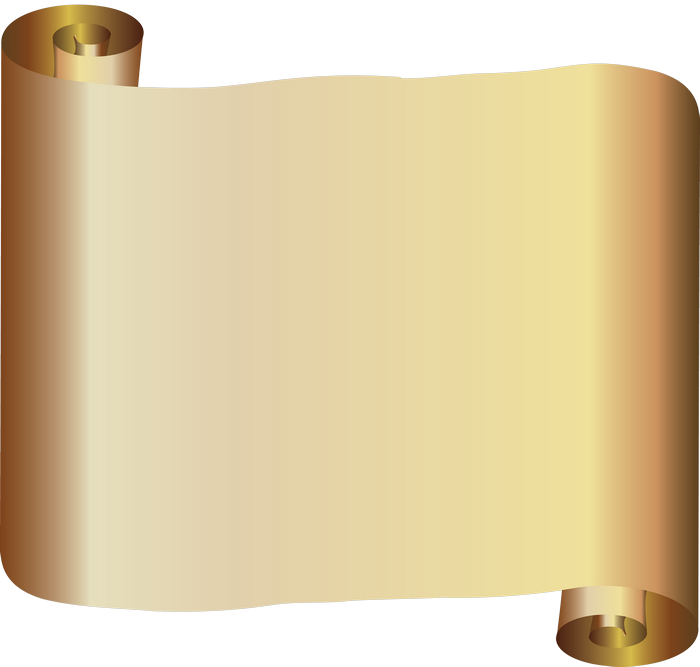 СЕРЕДА
Свято колискової пісні
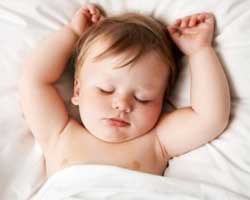 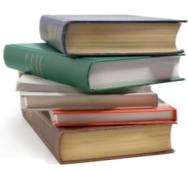 1
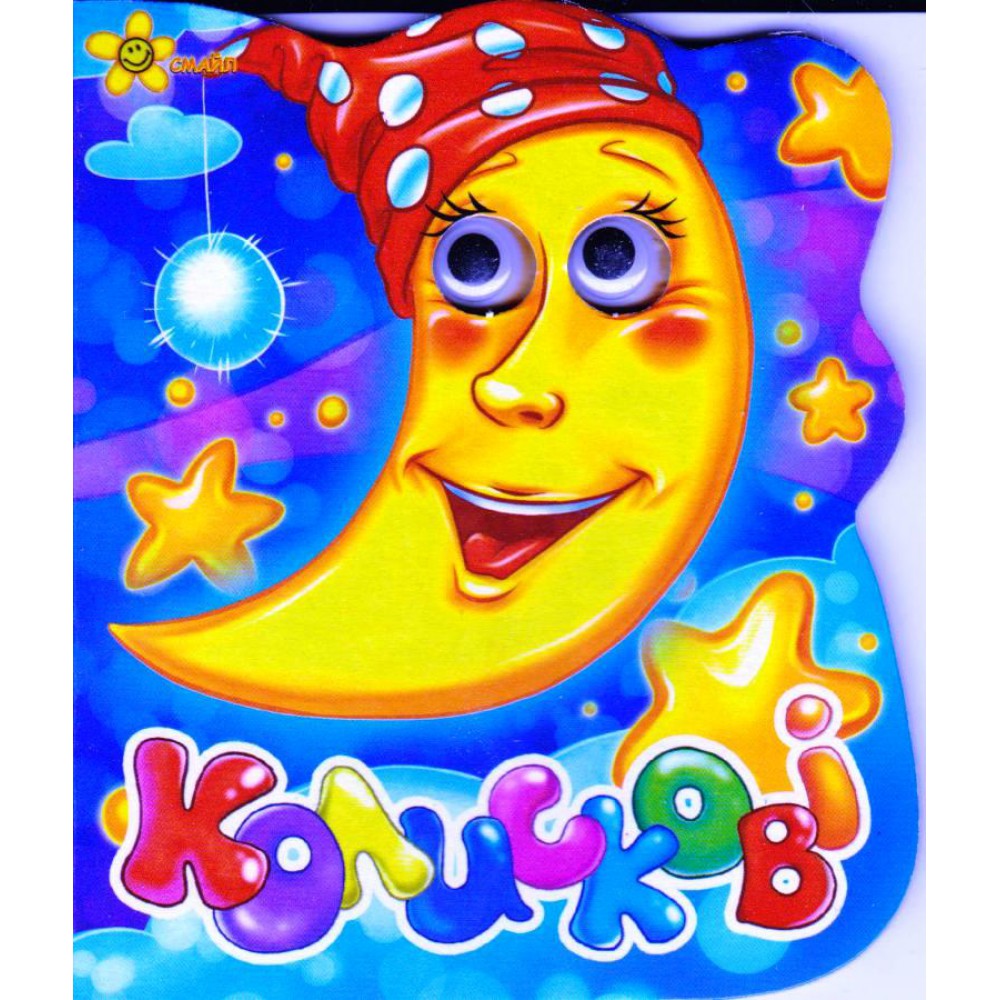 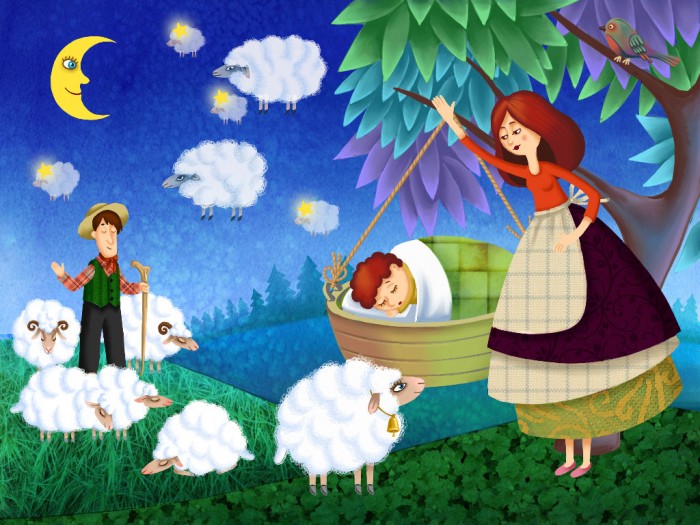 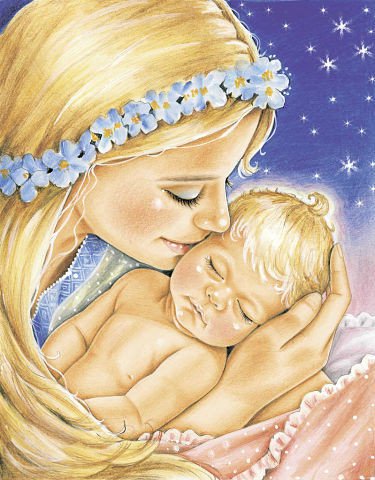 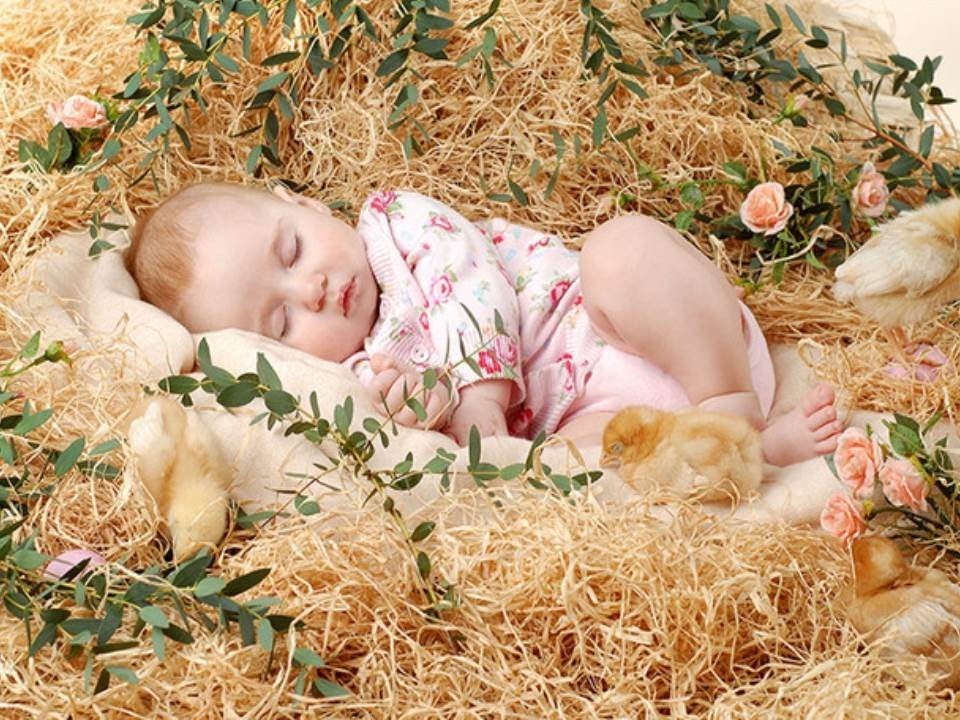 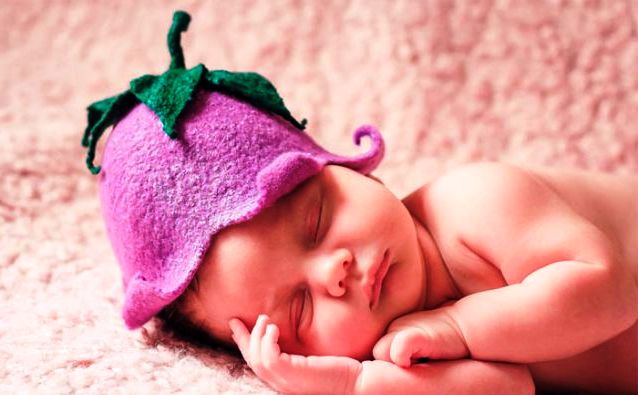 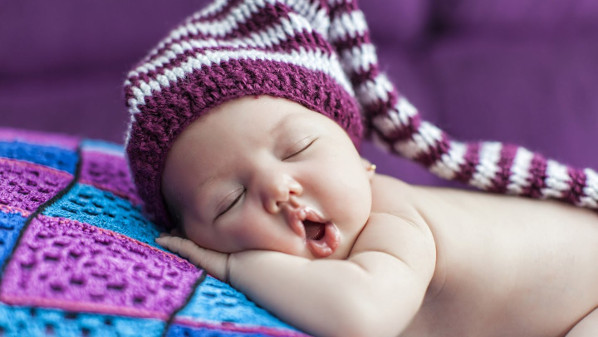 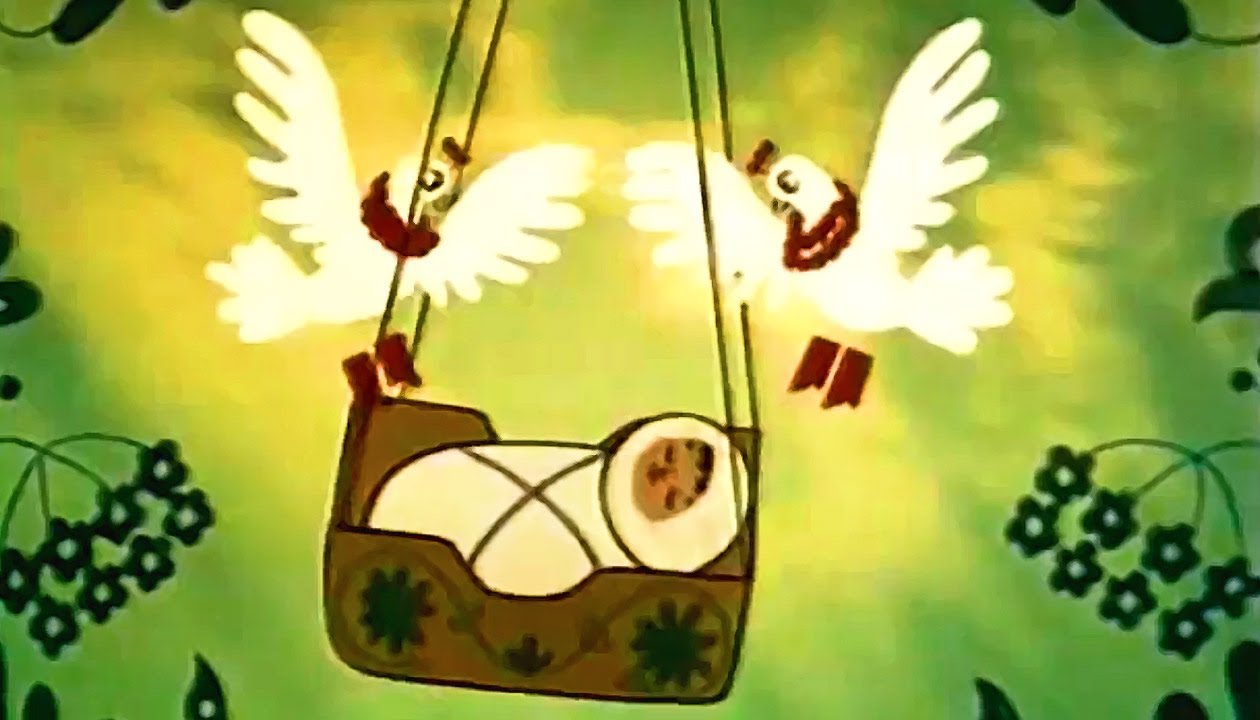 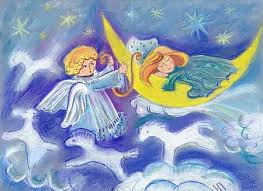 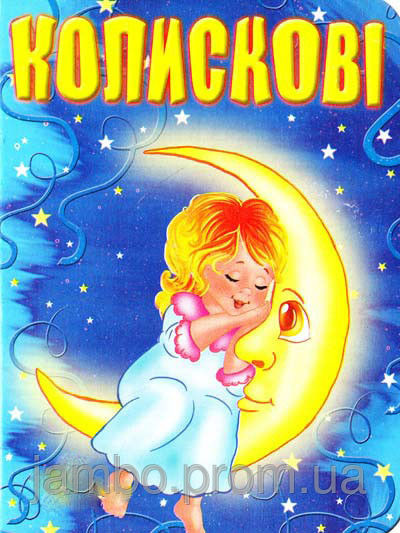 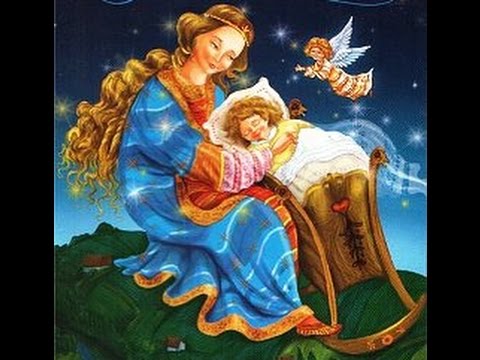 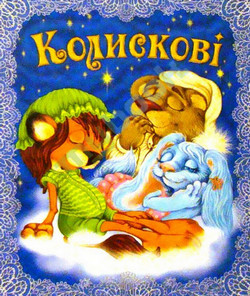